Número de casos confirmados de síndrome de rubéola congénita (SRC), Región de las Américas, 2012*
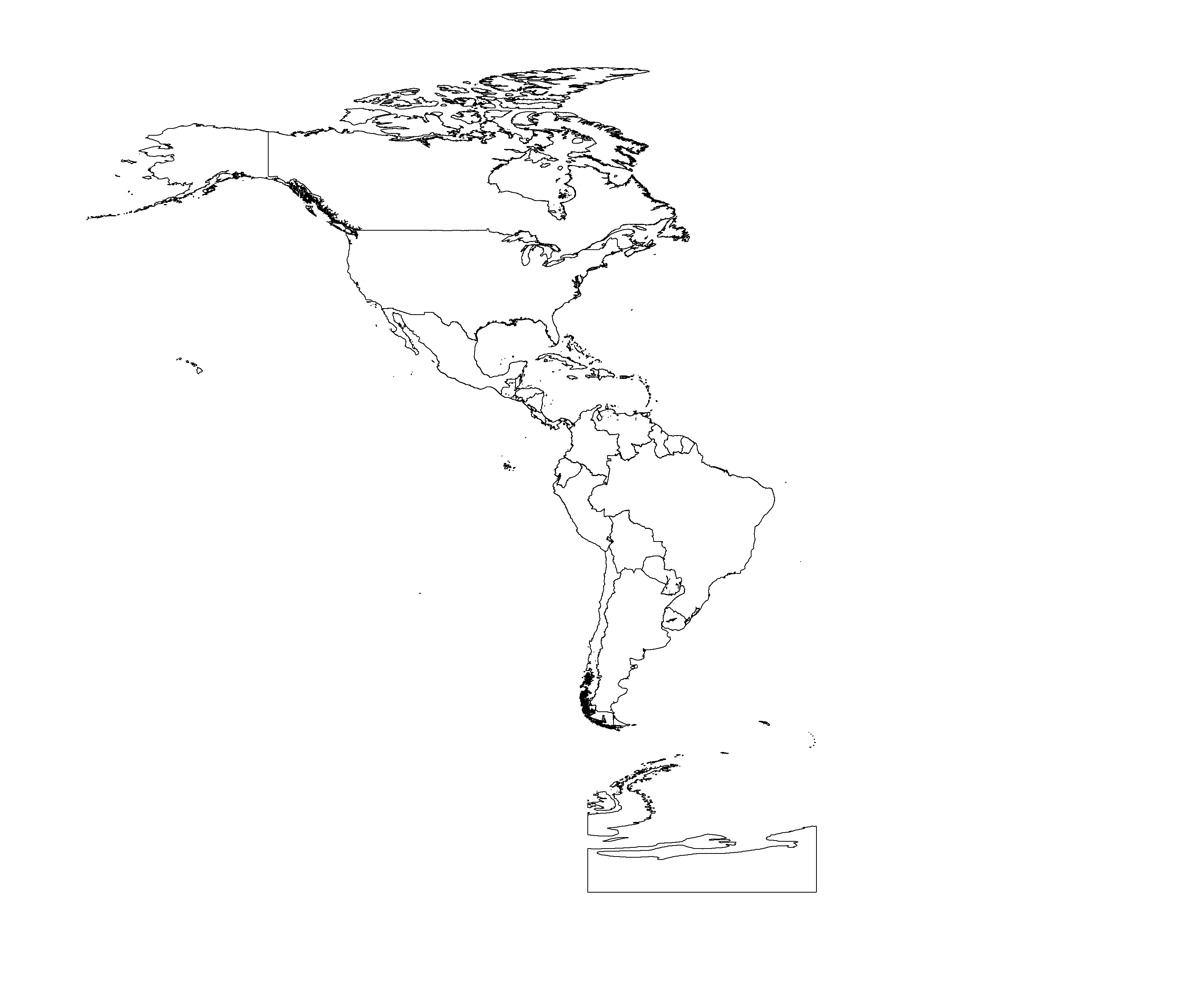 

* Datos hasta la semana epidemiológico 44

Fuente: MESS, ISIS e informes de los países.